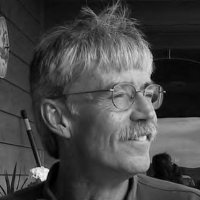 Roger Shelley
How to Get a 16 Year Old a Job
Volume 5
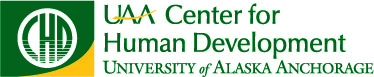 Job Related Routines
Tasks, Training, & Skill Utilization
Let’s Review the Aspects
Let’s Review the Aspects
Themes
General interest areas, or themes?
Interests
Transportation
Technology/ Communication
Sports: Mgmt, Comm, etc.
Products, Direct Care
Customized Information &Transferrable Skills
Cars
Video games

Basketball

Animals
“Themes” Thanks to Griffin-Hammis Associates, LLC
Exploring “Themes”
Develop a list of places where people with those themes work
Ask questions:
Where?
Why?
What led to the decision to do that work?
What, if any, were steps that prepared the person to do that work?
Customized Information & Transferrable Skills
Checking for “Core Routines”* for the places and job
What tasks need to be done most often in this job?
What type of training is required for performing the tasks? 
How do people get into a job with these “Core Routines”?
What do I do, right now, that might apply to those jobs?

*MGA, Michael Callahan
Customized Information & Transferrable Skills
Where do you want to work?
Critical/Supporting?
Top-down/Team?
Relaxed/Formal?
Self-directed/Ordered?
People of all ages/People of your age only?
Where do you not want to work?
Customized Information & Transferrable Skills/ Environment
Self-employment allows you to tailor a job for yourself
Self-employment might allow you to make more money than working for someone else
Self-employment allows you to set your own hours
Self-employment may allow you to hire others to help with your work
What About Working for Yourself?
What kind of service or product could you offer to prospective customers?
Check your themes and places for hints or customers
What do you need for starting the business
Start a plan for at least one business (Business Proposal Instructions and Form follow on the next slides)
What About Working for Yourself?
Business Proposal
For (Business Owner’s Name)

Business Name______________________________

Business Address____________________________

Business Category: ___Sole Proprietorship     ___Corporation ___Limited Partnership      ___LLC      Other:_________________

Product/Services:

Proposed Markets:

Activities Already Accomplished:

Next Steps:

Resources needed to start business:

Supports utilized or in place:
Business Proposal Instructions

Business Name: What is the name of your business?

Business Address: Where is your business located?

Business Category: What kind of business? Sole proprietor, limited partnership, corporation, limited liability company (LLC), or other?

Product/Services: Describe your business. What will you make or what services will you provide?

Proposed Markets: Who are you going to sell to or serve? How will they know about you?

Activities Already Accomplished: What have you done already?

Next Steps: What are the first things you need to do?

Resources needed to start business: What do you need to get started?

Supports utilized or in place: Who is helping you start this business?
You have your choice on the way you want to work and what you want to do
Sometimes, the hardest part is to begin
Choosing Employment